🤯
Modeling Session
3rd ICFA Beam Dynamics Mini-Workshop on Machine Learning Applications for Particle Accelerators 
Chicago, IL
November 1-4, 2022
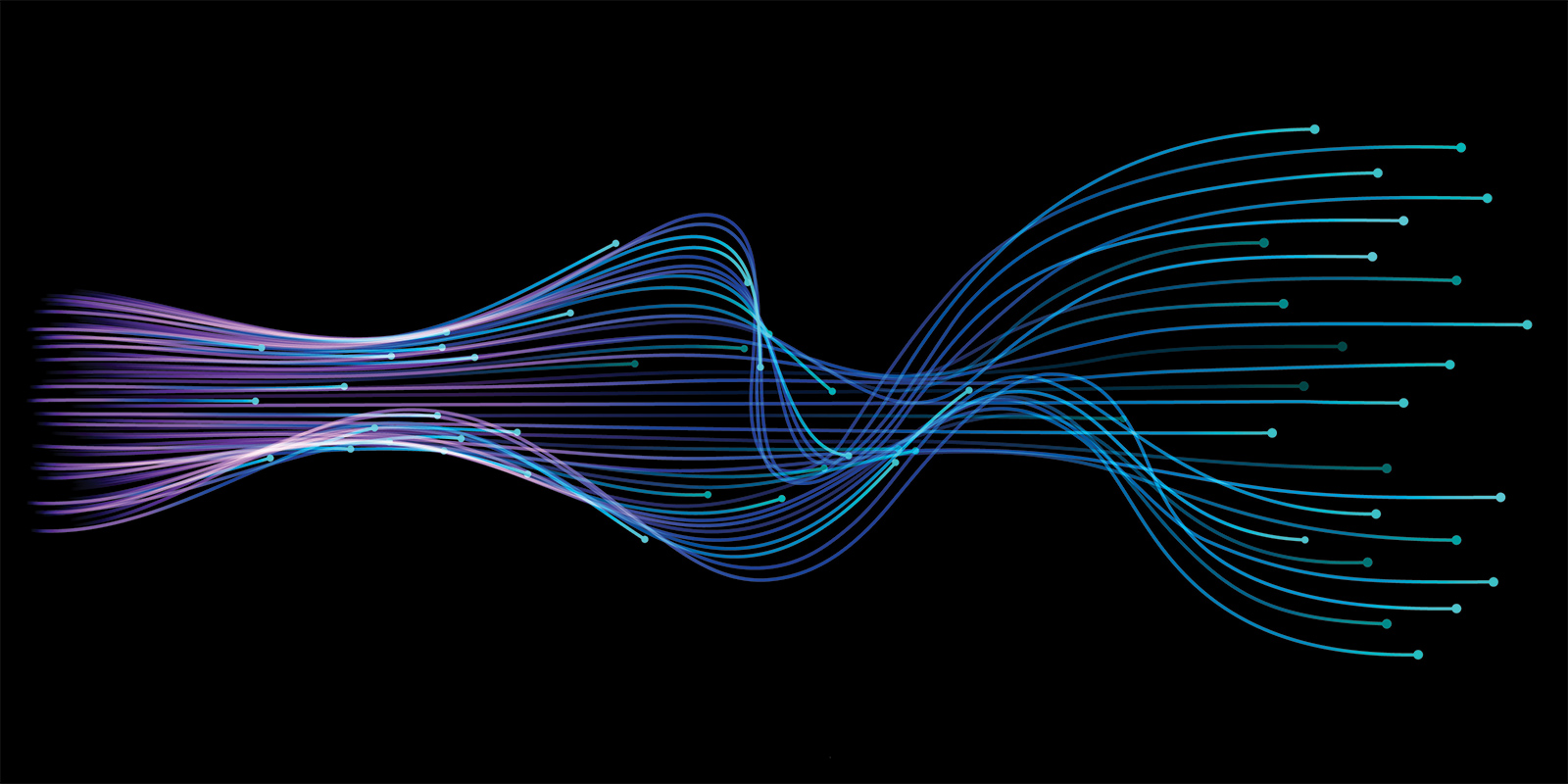 Modeling Session: November 3, 2022
talks spanned the full spectrum – from brainstorming ideas, to promising proof-of-principle demonstrations, to mature systems
Data-Driven Chaos Indictor for Nonlinear Dynamics and Applications on Storage Ring Lattice Design
Robert Rainer

Towards End-to-End Differentiable Accelerator Modeling
Juan Pablo Gonzalez-Aguilera

Experience with Integrated Systems for Online Physics Modeling, Adaptive ML Modeling, and Model-Based Control
Auralee Edelen

Luminosity Tuning for Future Electron Ion Collider
Derong Xu
Modeling Session: November 3, 2022
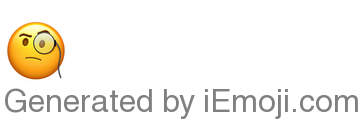 Data-Driven Chaos Indictor for Nonlinear Dynamics and Applications on Storage Ring Lattice Design
Robert Rainer

Towards End-to-End Differentiable Accelerator Modeling
Juan Pablo Gonzalez-Aguilera

Experience with Integrated Systems for Online Physics Modeling, Adaptive ML Modeling, and Model-Based Control
Auralee Edelen

Luminosity Tuning for Future Electron Ion Collider
Derong Xu
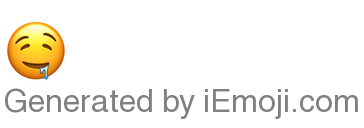 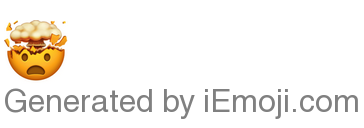 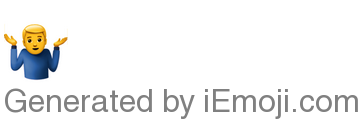 https://eic.ai/
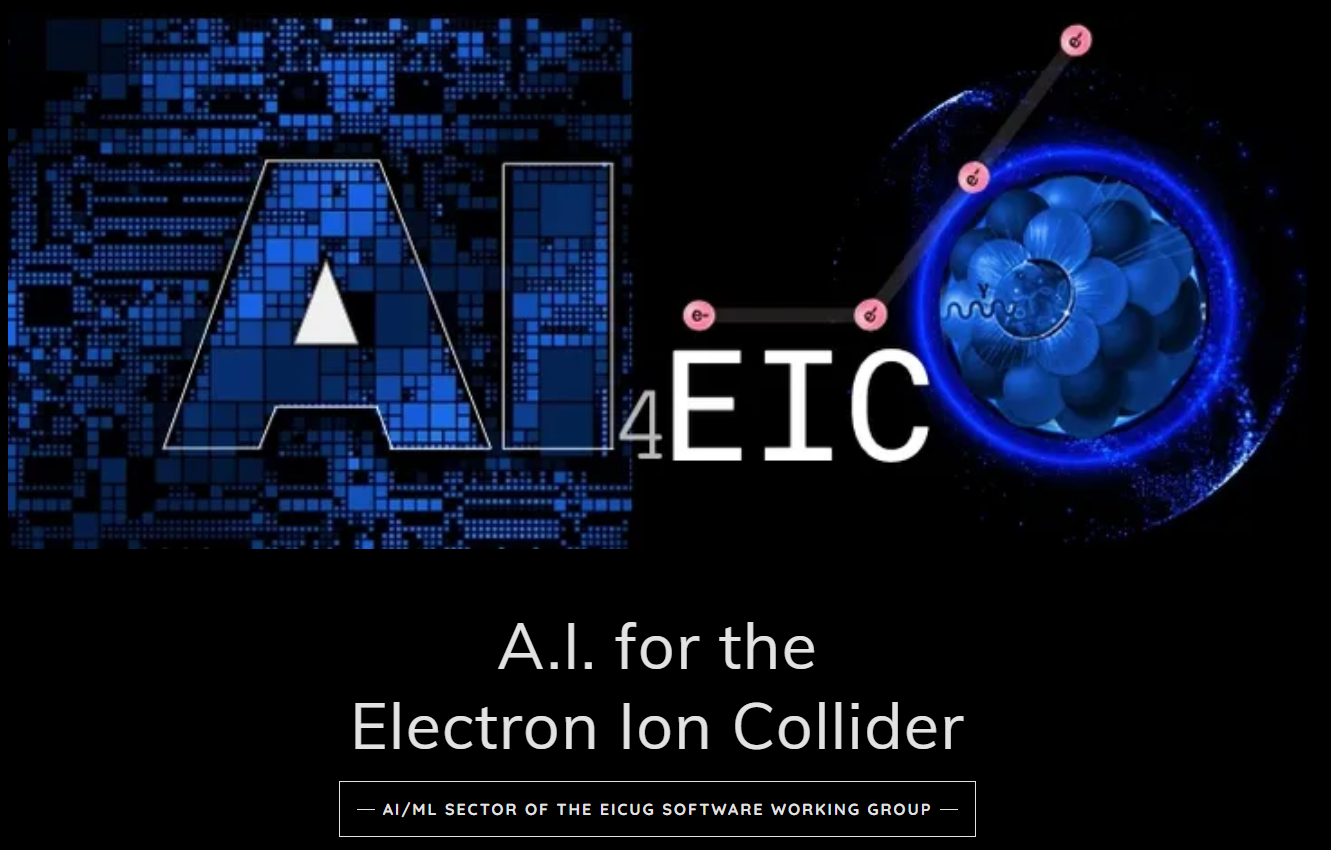 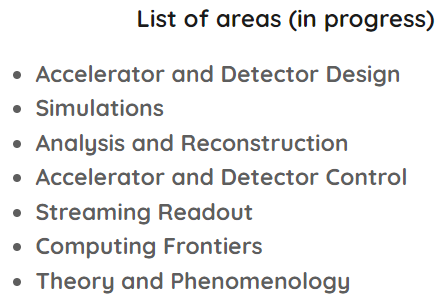 Deployed Systems
only third ML workshop – but work spans 5 years
what started as brainstorming areas of application and initial proof-of-principle projects has rapidly matured
developed software packages, deployed tools, plethora of use cases using a variety of techniques
session in the future on making the leap from proof-of-principle to deployed: challenges, highlights, gotchas, etc.
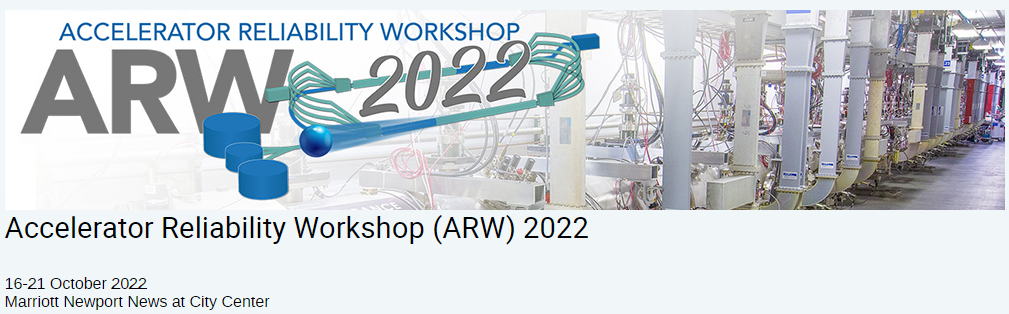 Discussion Questions
Questions/comments/feedback on Modeling/Analysis specifically?
What is missing that the community needs?
How can the community collaborate, educate, exchange information to address those needs?
Summary of the state of art capabilities
Talk Summary Slides
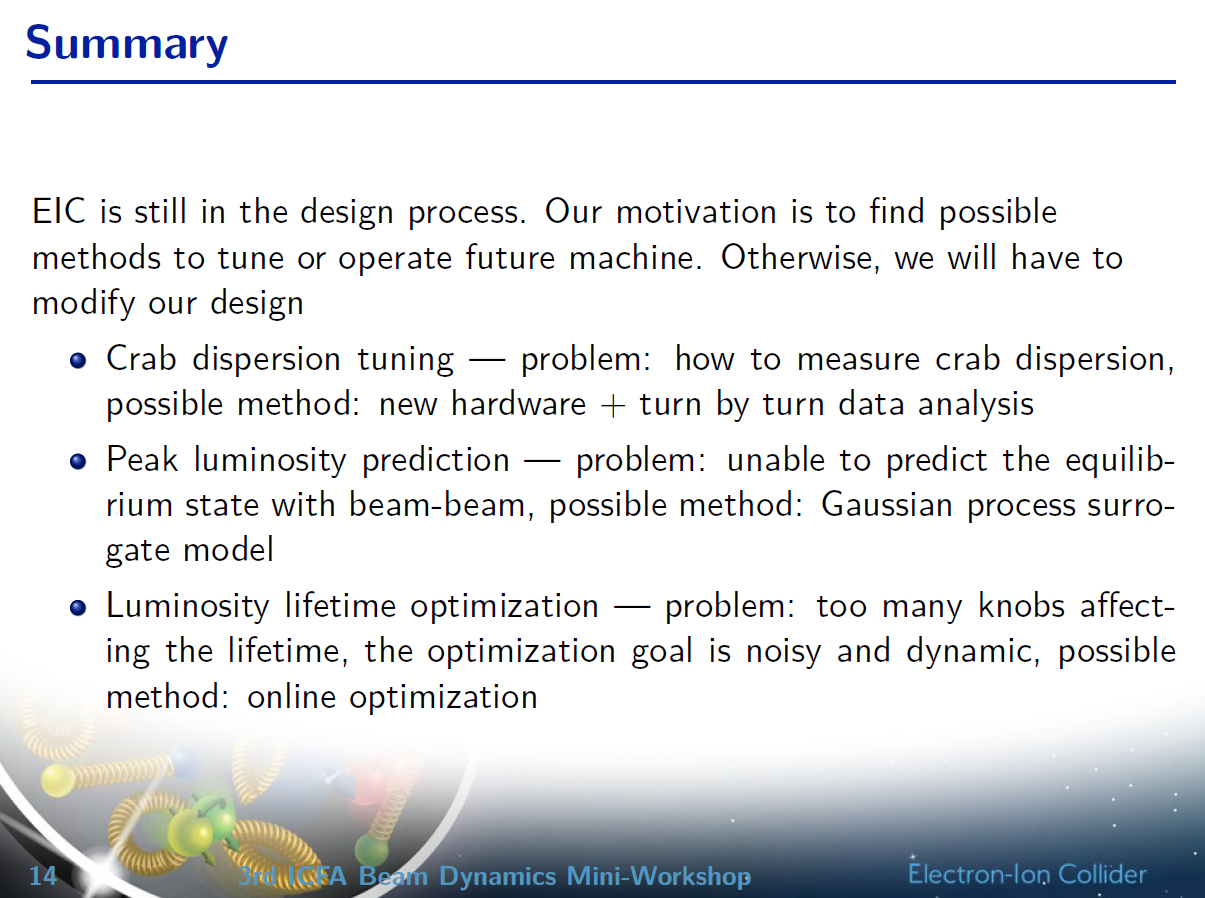 Talk Summary Slides
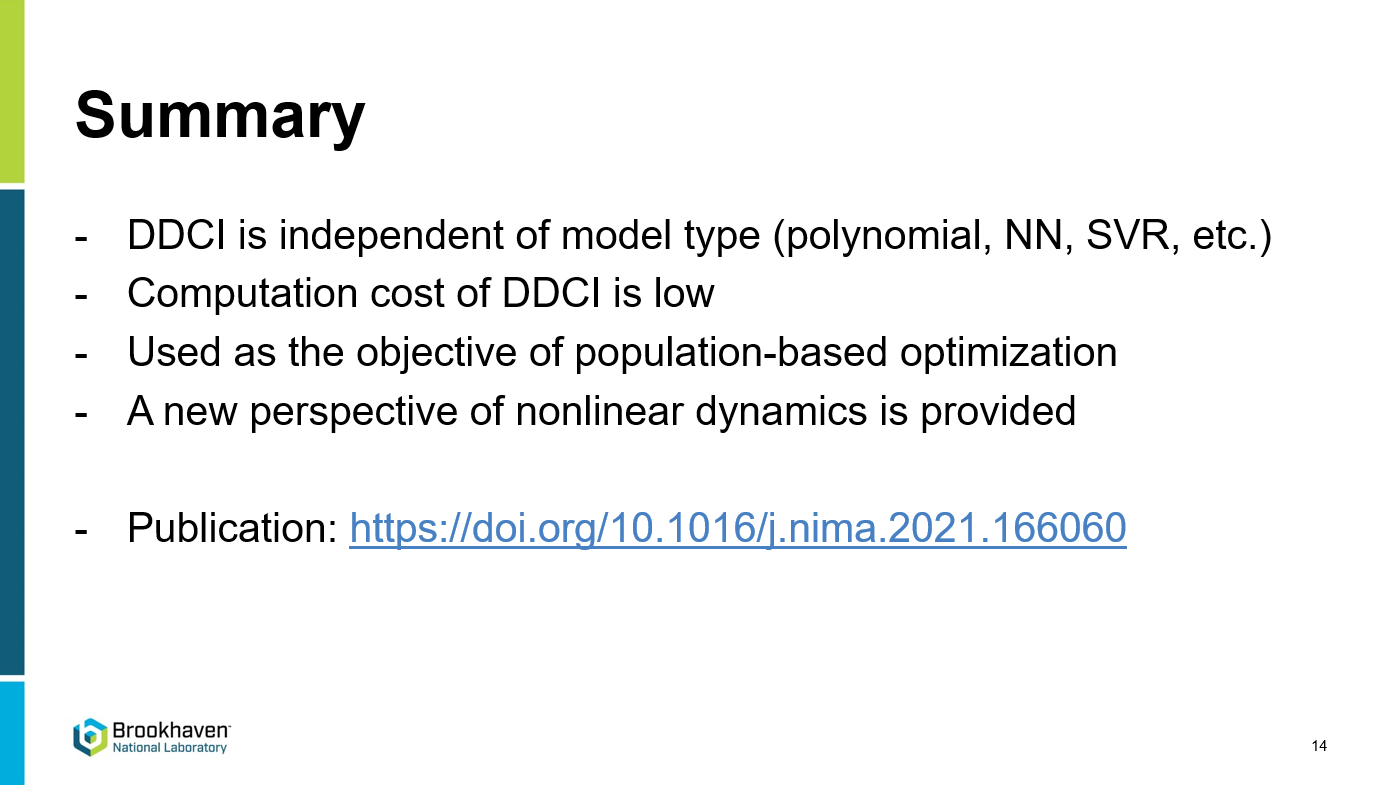 Talk Summary Slides
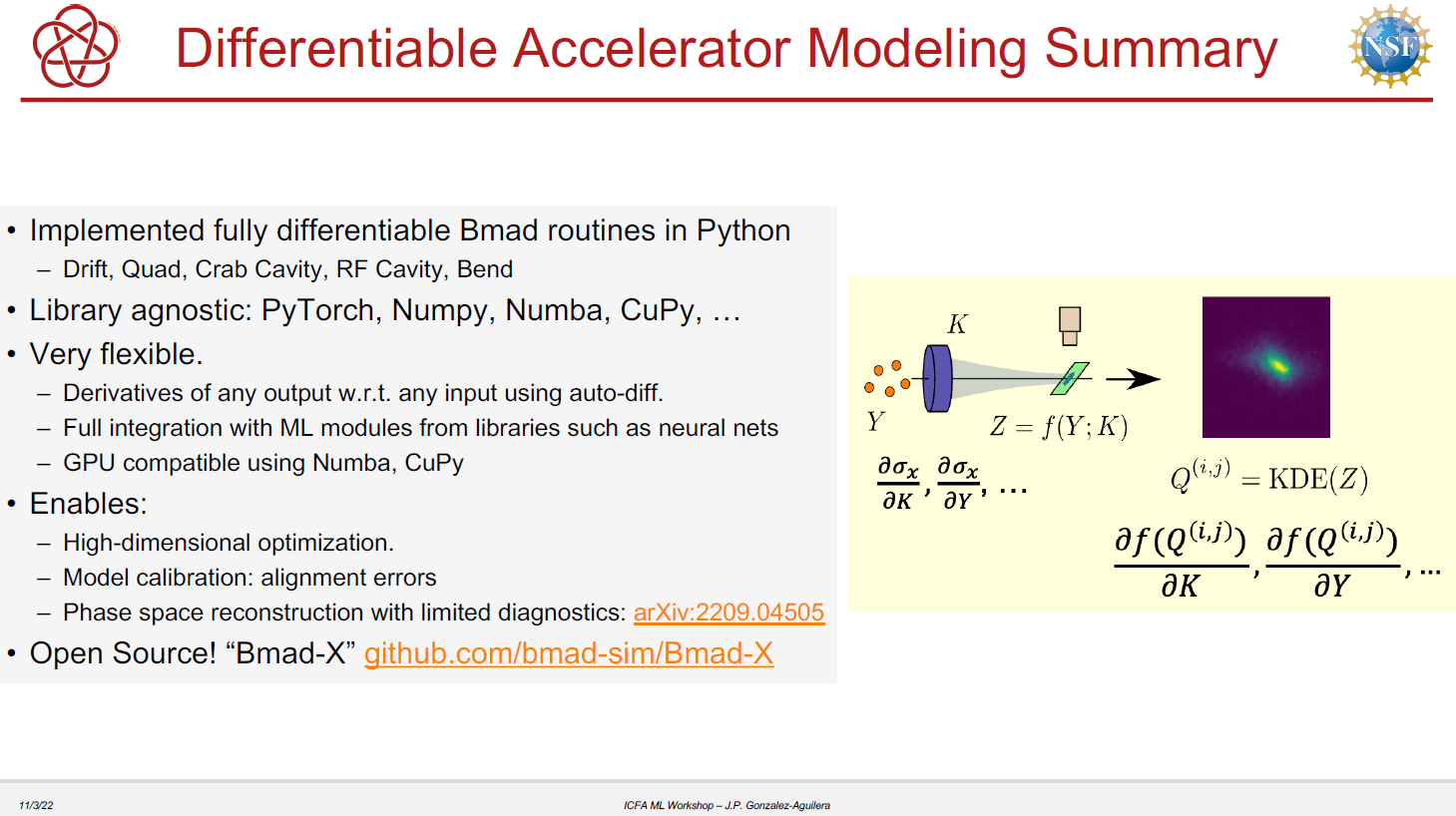 Talk Summary Slides
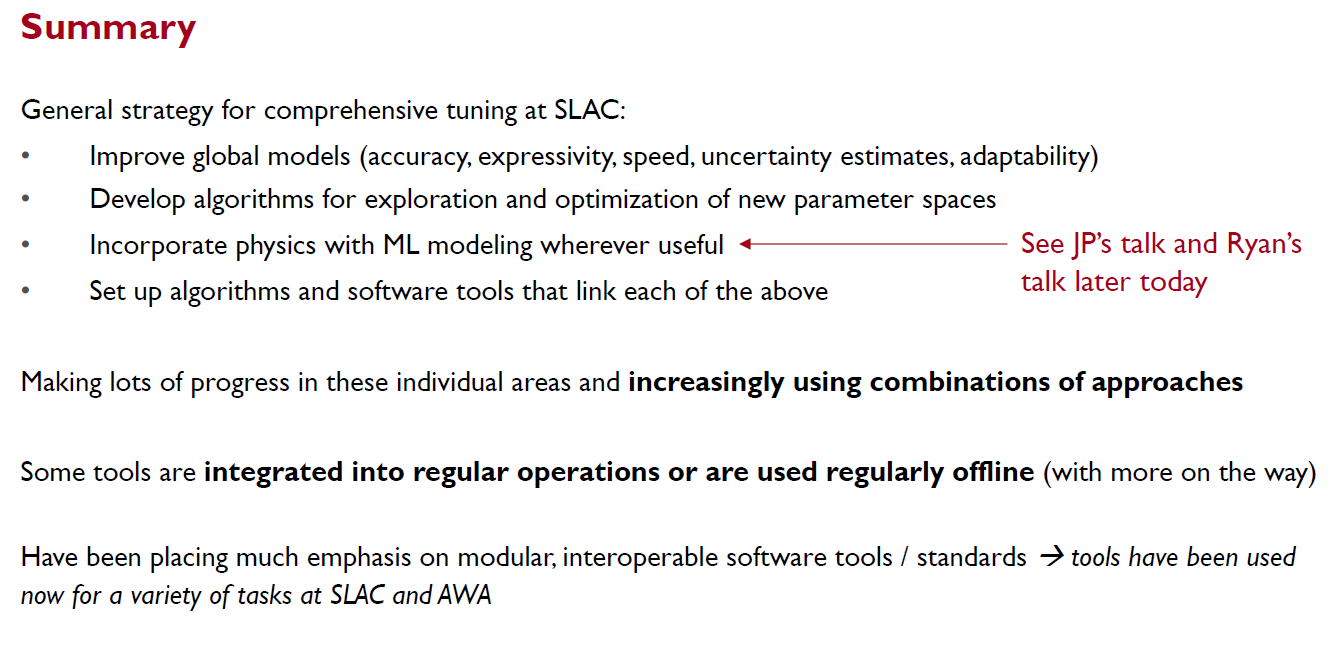